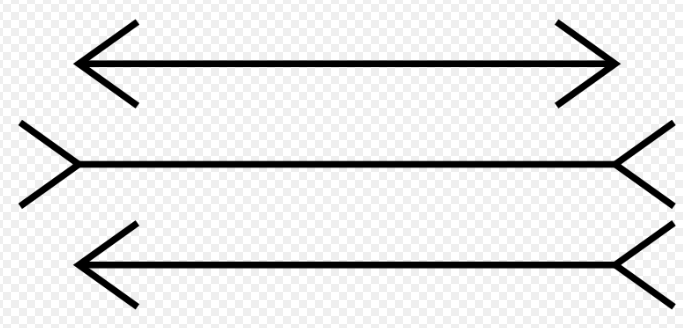 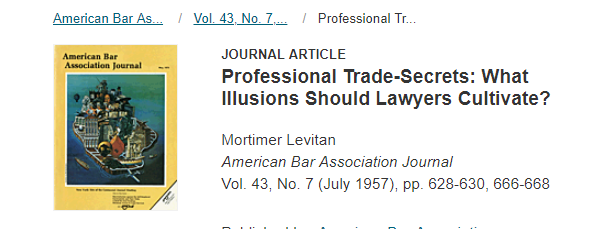 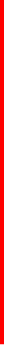 As you all determined,  mathematically it is not hard to determine different kinds of tax rates to satisfy the goals.  The question is, how many of these would represent a feasible or implementable policy.  That is why the lawyers are here today to help discuss this.
In a room of ten children and ten toys, one child would be in control of 8 of the toys! This is
wrong and leads to a situation where the remaining nine children are vastly disadvantaged
compared to the one.
Nice
10% in Gaussian = 120K

10% in Skewed = 160 K

Most Importantly – US Censes Bureau Poverty line is 17K;  Skewed shows that 10% statistically live in Poverty
Cross over at 137K = 83% of all households.

Median Household 15.2 % lowers to 8.9%

200-300K 30 to 40%

1.6  Trillion raised
Wealth
Fairly modest
Household wealth between 1 and 10 million  1%
Household wealth greater than 10 million  3%
Total revenue generated is 1.4 Trillion


Selling this:  Historical return of stock market is 7% (but averaged over what time scale); so household wealth still accumulates
The No Brainer Way
Top 10% of American Households own 77% of the total wealth or 82% Trillion.  So tax that at 5% for those 10% and your done!  (done = 4T) But of course, if the stock market rises historically at 7% then these household now have a barrier to accumulating wealth.  Will that matter in this policy?
Cut revenue income Tax by 50% across all brackets  to raise 1T instead of 2T;  1.25 million households (1%) have wealth more than 10 million; tax that wealth at 11% to get the additional 3T.  Households now lose wealth statistically.

Which of the above might work better?
Another Approach – works mathematically but no likely in the policy world
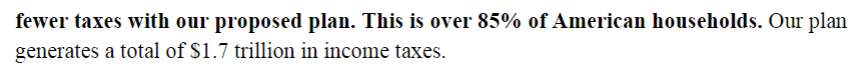 1.7 Trillion in New Tax Revenue
Tax Wealth
Social Security
Good Summary for Policy Makers
10% Tax on NFL,NHL, NBA, MLB = 700 Million

10% Tax on Concerts in the US with attendance above 10,000 = 800 Million
For people born after 1975
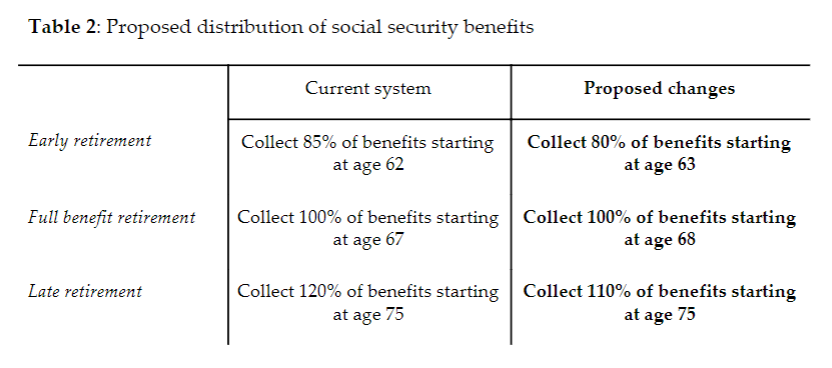 Finally a somewhat radical approach
But its likely the same thing can happen by taxing the top 1% at 6-7% rate  again, this is a policy issue
They must have consulted with Blue Team: not a good visual representation of this policy (and why does everything have to be linear?)
Good but …
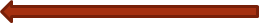 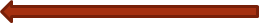 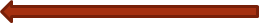